Холдинг Ромир
25 лет исследований
Ромир сегодня
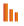 Цифры и факты – наша работа
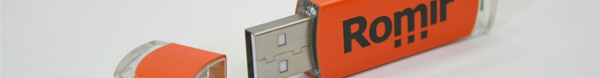 1     крупнейшая независимая частная исследовательская компания России                     30    компаний, составляющих нашу региональную партнерскую сеть                          70   регионов России и 16 стран Евразийской зоны, охваченных исследованиями                     320    лучших исследователей и экспертов в Москве и регионах            600      исследовательских проектов ежегодно
       3 500   респондентов,  участвующих  в омнибусных исследованиях  ежемесячно           10 000    участников нашей скан-панели домохозяйств по всей России   200 000     наименований товаров, покупки которых мы фиксируем ежемесячно1 500 000     респондентов ответили на наши вопросы за последние 3 года
2
Лидер по опыту и ресурсам
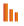 Ромир на карте исследовательского рынка
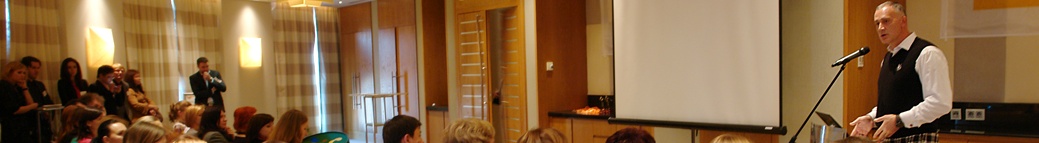 25-летняя репутация надежности
Ромир  –  исследовательская компания, обладающая наиболее продолжительной историей в России, с  1987 года. Является основателем многих направлений маркетинговых, общественно-политических и медиа- исследований в нашей стране.

Лидерство в ключевых сегментах 
Ведущие позиции на крупнейших клиентских рынках. В ключевых сегментах исследовательского рынка: национальный охват, панели потребителей, он-лайн панели, омнибусные исследования, фокус-группы, home-test, экспертные исследования и mystery shopping.

Международный авторитет
Ромир – эксклюзивный представитель России и стран СНГ в крупнейшей международной ассоциации исследователей Gallup International.
3
Возможности сильной компании
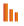 Исследования любого масштаба и сложности
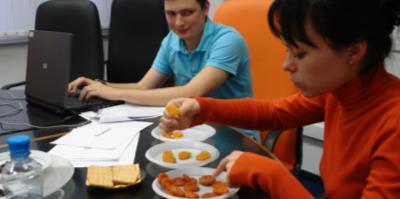 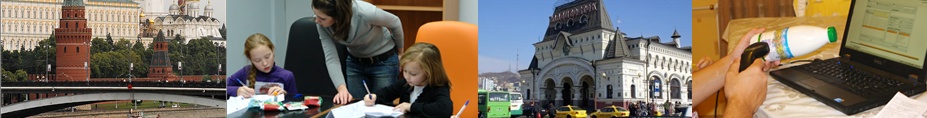 Наиболее развитая региональная сеть
Исследовательская сеть Ромир включает более чем 30 совместных компаний и 70 постоянных партнеров в регионах России, странах СНГ, Балтии, Центральной и Восточной Европы. 
Позволяет реализовывать крупнейшие проекты не только общероссийского, но и международного охвата. 

Высокая техническая оснащенность
Единственная в России скан-панель домохозяйств (10 000 потребителей), он-лайн панель (около 900 000 панелистов, включая партнерские панели), более 20 современных  фокус-лабораторий по всей стране.  
Инновационная техническая база – основа для эффективных и оперативных исследований, высокого уровня качества и надежности. 

Полный цикл исследований
Ромир - компания “полного цикла”, предлагающая исчерпывающий комплекс исследовательских, коммуникационных и консультационных услуг для компании каждой отрасли.
4
Методы и услуги: аll inclusive
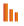 Проверенная классика и гибкие инновации
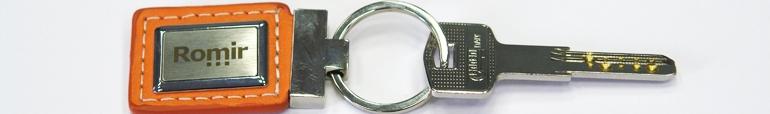 Полный комплекс исследовательских услуг, включающий экспертизу, консалтинг и внедрение.
Количественные методы
  личные интервью
  CATI, CAPI
  hall-test
  он-лайн исследования (CAWI)


 Качественные методы 
  фокус-группы 
  глубинные интервью
  интервью с сопровождением при покупке
  фокус-тест
  юзабилити-тестирование
  наблюдение
Исследовательские инструменты:

Скан-панель домохозяйств

Mystery shopping

Online панель

Омнибусные исследования

Тест-лаборатория в Москве

Тестовая панель магазинов gpsRomir в   Екатеринбурге
5
Структура компании
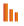 Гибкая система взаимодействия и контроля
Gallup Int.
Совместные региональные компании
РОМИР ХОЛДИНГ
HR-отдел
Президент
PR-отдел
Департамент по развитию бизнеса
Департамент координации проектов
Административно-финансовый департамент
Отдел по работе 
с клиентами
Отдел развития
IT отдел
Администр.
отдел
Фин-экономич.отдел
РОМИР Int.
РОМИР количественный I
РОМИР количественный II
РОМИР качественный
РОМИР  Mystery Shopping
РОМИР Panel
РОМИР Поле
РОМИР DP
Romir Movie Research
Test  Lab.
ЦСИ ИСПИ РАН
gpsRomir
On-line
6
Ресурсы: компьютерная система телефонных опросов
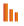 Позвоните россиянам
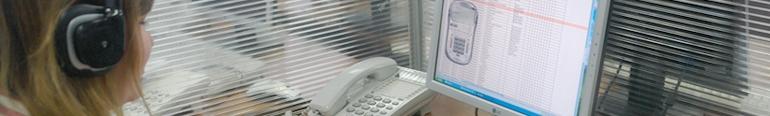 Ромир проводит  все телефонные интервью с использованием компьютерной системы телефонных опросов Computer Assisted Telephone Interviewing (CATI), установленной в нашем офисе. 

Технология CATI позволяет: 
    получить быстрый результат по широкой выборке населения Москвы и других крупных городов; 
обеспечить высокий уровень качества сбора данных, скорости обработки больших массивов телефонных номеров; 
более эффективно, качественно и оперативно проводить телефонные опросы, осуществляя сложные переходы и автоматический контроль квот; 
    обеспечить удобный интерфейс для регистрации ответов респондентов; 
    исключить операторские ошибки; 
    получить данные высокого уровня качества и надежности.
7
Фокус-группы
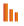 Дискутируем и узнаем скрытые мотивы
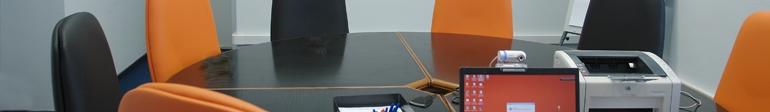 Наиболее распространенный качественный метод -  групповая дискуссия (8 участников  в случае стандартной ФГ и 4-6 участников в случае мини-ФГ). 

Классическая фокус-группа 
позволяет получить понимание, каким продуктам и услугам отдают предпочтение представители целевой аудитории и почему происходит выбор; 
позволяет  изучить субъективные причины потребления (мотивы, привычки, предубеждения) и получить потребительскую/ покупательскую модель.
Креативная фокус-группа
применяется для поиска новых идей, концепций, креативных стратегий;
отличие - в отборе респондентов по определенному психотипу и в самом процессе организации дискуссии; 
предполагает использование ролевых игр/ психодрамы и других методик для выявления скрытых мотивов и барьеров по отношению к продукту, услуге, коммуникации.
8
Online панель
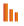 Опрашиваем быстро и эффективно
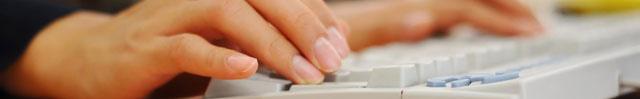 Суммарно в панелях Ромир и партнерских компаний: 
Россия  - более  750 000 панелистов,  
Украина – более  130 000 панелистов.

  проведение онлайн-исследования, включая все этапы: от разработки анкеты до написания отчета;
  опросы потребителей (В2С), родителей с детьми, IТ-специалистов, руководителей (В2В), врачей и др.;
  управление панелью с помощью собственного программного продукта; 
  предоставление отчетности через интернет-порталы в режиме реального времени;
  четкое определение аудитории через более чем 25 демографических параметров;
  средний процент откликов на опросы – 37%. 

Преимущества онлайн-исследований:
  сокращение времени и стоимости исследования на 25-50%;
  возможность опросить труднодоступных для оффлайн опроса респондентов; 
  отсутствие «эффекта интервьюера», более высокий уровень откровенности респондента;
  отсутствие возможных ошибок при обработке бумажных носителей;
  дополнительные инструменты контроля качества заполнения анкеты и данных.
9
Тест-лаборатория
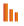 Пробуем на вкус, не отходя от кассы
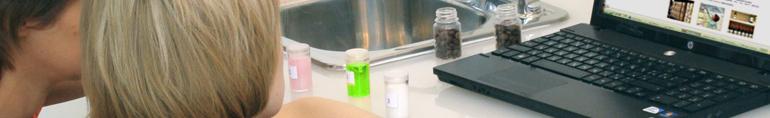 Расположение лаборатории – ТЦ «Перекресток».
Позволяет проводить стандартные и специализированные исследования и наблюдать покупательское поведение непосредственно в месте скопления целевой аудитории, в точке продаж. 

Реализуемые методы:
 глубинные интервью;
 проведение групповых дискуссий;
 тестирование концептов, продукта, цены, упаковки, названия;
 органолептические тесты;
 анализ вкусовых качеств продукта;
 личное интервью с рекрутом в местах скопления ЦА;
 сопровождение покупки.

Лаборатория оборудована 9 компьютеризированными рабочими местами, 3 стеклянными кабинами для проведения дегустаций, зоной кухни, клиентской зоной для наблюдения за ходом тестирования/дискуссии.
10
Скан-панель домохозяйств
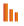 Видим покупателей насквозь
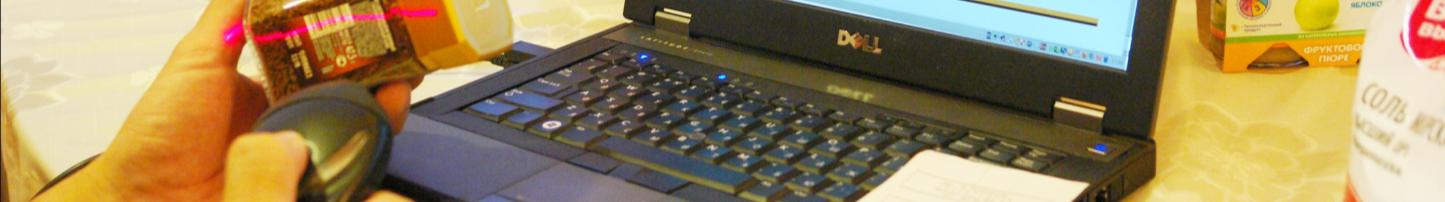 Более 10 000 наших панелистов  в 30 городах России в он-лайн режиме сканируют штрих-коды всех купленных товаров.  Данные о более чем 200 000 наименований товаров ежемесячно. 

Преимущества скан-панели:
 Самая высокая оперативность предоставления данных
 Факт покупки подтверждается не опросными данными, а чеком и штрих-кодом
 Уникальный охват исследуемых товарных категорий
Типичные задачи, которые позволяет решить скан-панель 
оценить успешность функционирования бренда и конкурентную ситуацию; 
наиболее точно определить целевую аудиторию покупателей бренда; 
отследить покупку брендов в заранее обозначенные временные промежутки;
отследить динамику покупательского поведения: переключение с марки на марку, реакцию на рекламные кампании.
11
Mystery Shopping
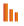 Проверяем сервис и соблюдение стандартов
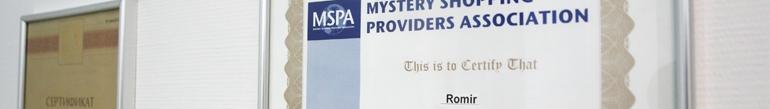 исследование и контроль качества сервиса, получаемого клиентами в торговых и сервисных компаниях; 
контроль работы обслуживающего персонала; 
соблюдение сервисных и розничных стандартов, стандартов мерчандайзинга; 
аудит рекламных промоакций.

Виды  Mystery Shopping Ромир
Mystery Shopping - визиты в офис продаж, покупка продукции в магазинах, возврат товара и другие  сложные сценарии;
Mystery Calling - звонки в офисы продаж с целью получения консультации по товару/услуге, с целью мониторинга цен;
Mystery Viewer - наблюдение за работой персонала, наблюдение за обстановкой в магазине, офисе продаж в целом.

Ромир -  член международной  профессиональной ассоциации MSPA (Mystery Shopping Providers Association), объединяющей более 400 ведущих  компаний по всему миру.
12
Омнибусные исследования
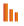 Выезд в «поле» по расписанию
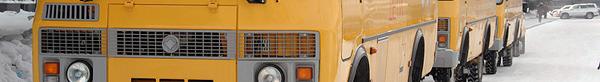 Кто Ваш потребитель? Что он покупает? Где? и Когда? 
Омнибус –  исследование, проводимое одновременно для нескольких клиентов и по нескольким темам. 
Один из самых быстрых и экономичных способов узнать мнение потребителей по разным вопросам.
Общероссийский омнибус – оптимальный охват
 репрезентирует взрослое, постоянно проживающее население РФ от 18 лет и старше;
 национальная/городская выборка: 1 500/1 000 респондентов;
 периодичность: ежемесячно; география - вся Россия;
 метод: личные формализованные интервью по месту жительства респондентов.
Он-лайн-омнибус – быстрый и малозатратный
 проводится  с использованием онлайн-панели Ромир;
 репрезентирует городское население РФ в возрасте 16-50 лет, выборка 1000 респондентов:
 периодичность: 2 раза в месяц, география - вся Россия: 
 метод: CAWI (Computer Adapted Web Interview).
13
Наши контакты
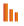 Будем рады Вас видеть, слышать и читать
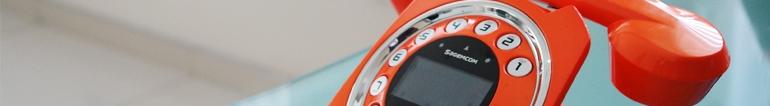 Адрес: 121087, Москва, ул. Барклая, д. 6, стр. 3 
Тел./факс: + 7 (495) 988 6081
E-mail: info@romir.ru, client@romir.ru
URL: www.romir.ru   

Ромир на Твиттере и в Facebook
14